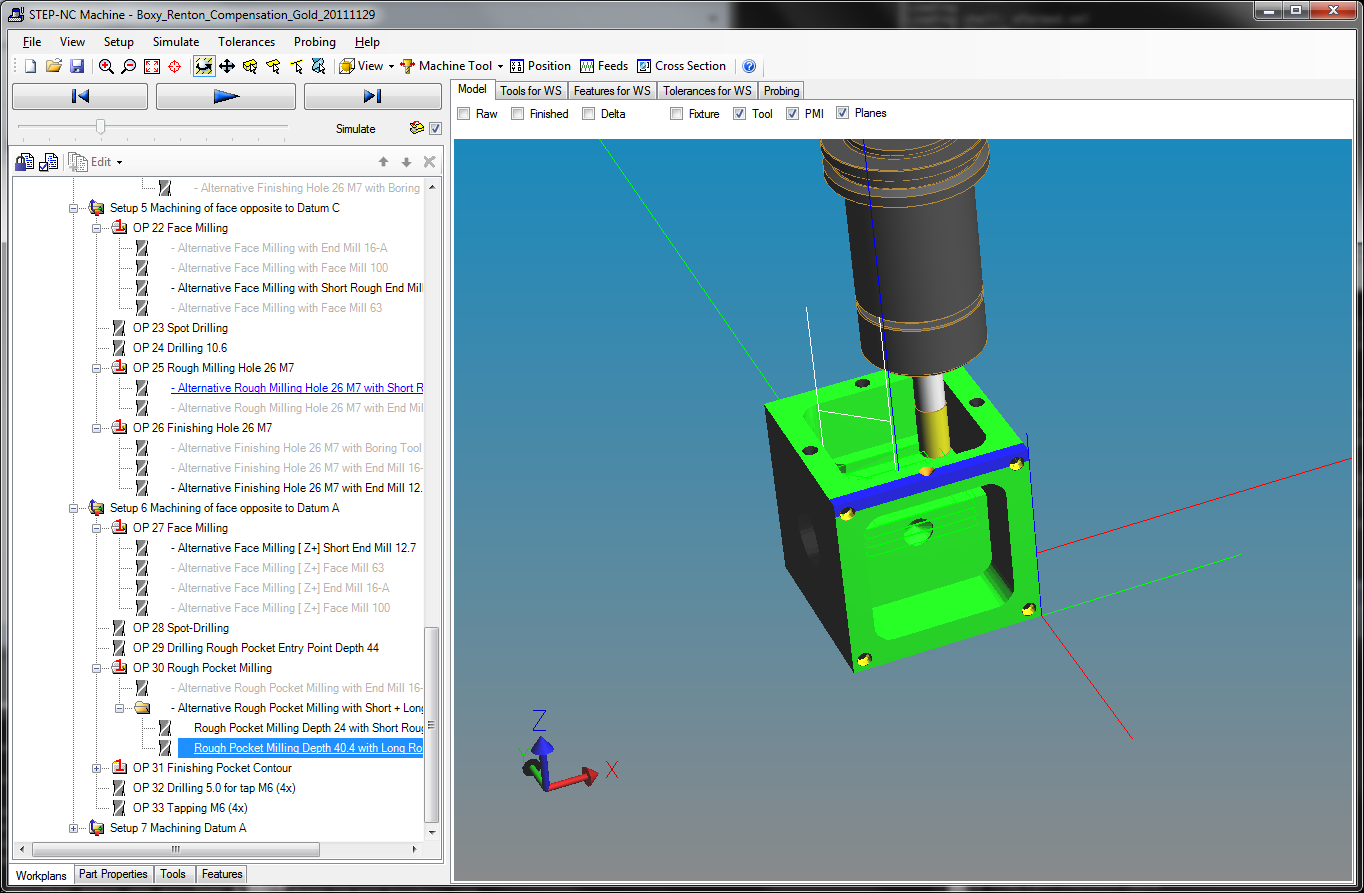 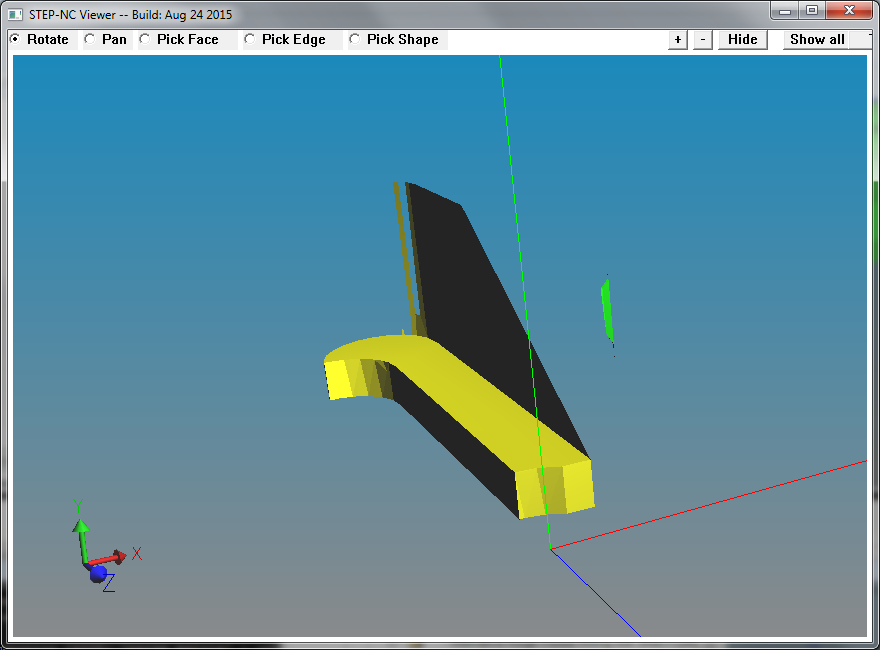 (a) Volume removal operation
(b) Volume removed (3D)
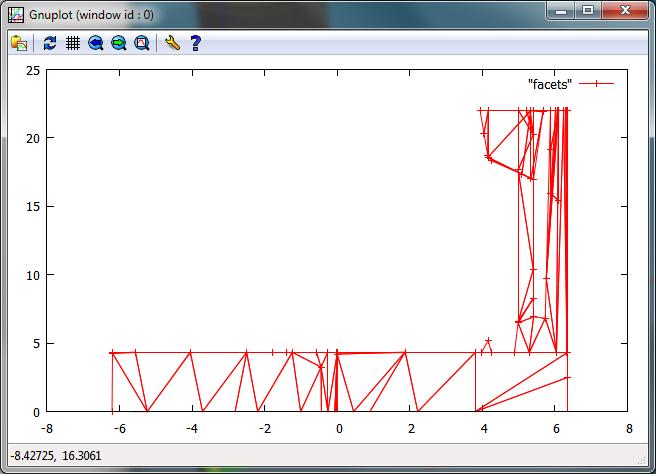 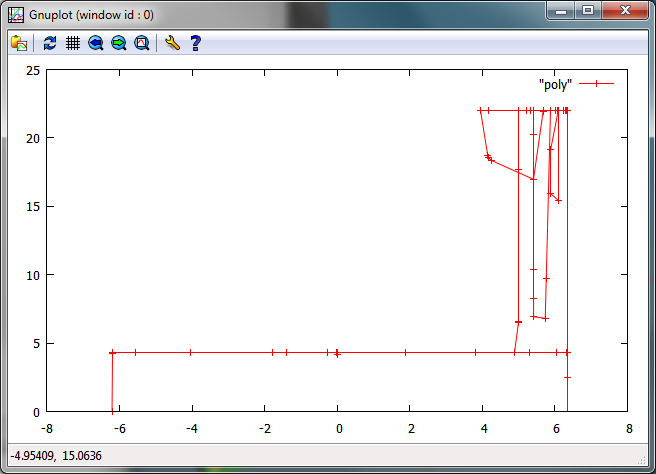 (d) Consolidated 2D volume (incomplete)
(c) Volume removed (2D)